Figure 1. ( A ) The α-globin gene cluster showing the 5′ and 3′ breakpoint regions delimited by the Southern ...
Hum Mol Genet, Volume 17, Issue 19, 1 October 2008, Pages 3084–3093, https://doi.org/10.1093/hmg/ddn205
The content of this slide may be subject to copyright: please see the slide notes for details.
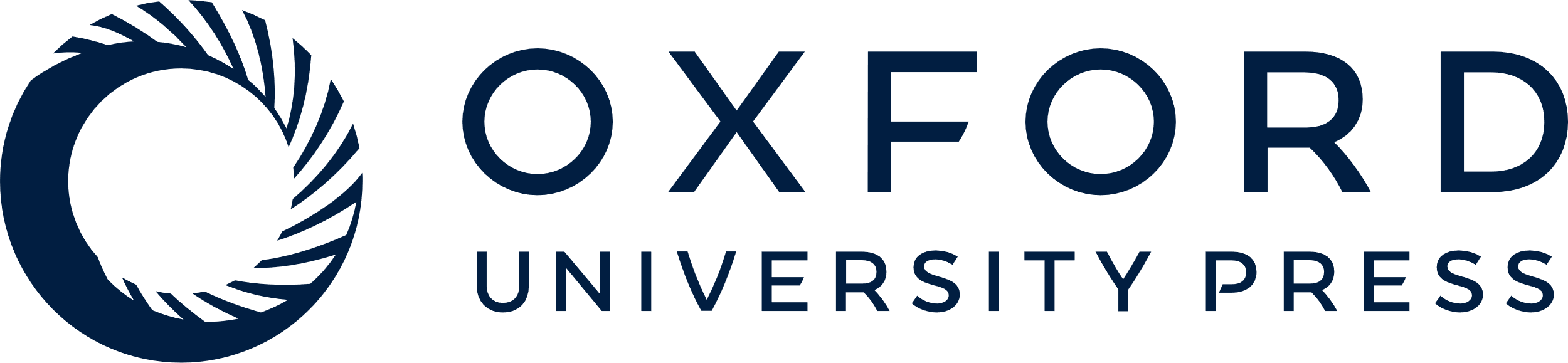 [Speaker Notes: Figure 1.  ( A ) The α-globin gene cluster showing the 5′ and 3′ breakpoint regions delimited by the Southern hybridization and MLPA results. Locations of the informative restriction enzyme sites, α probe (pink bars) and relevant MLPA probes are shown below. Blue bars represent FAM-labeled probes and green bars represent HEX-labeled probes ( 28 ). Red arrows indicate the primers (506 and 507) used to sequence across the deletion breakpoints. ( B ) The scatter plot shows the reduction in copy number at the deleted region of the -α 16.6 chromosome generated from MLPA analysis ( 28 ) of DNA from patient BV. ( C ) DNA from patient (BV) and normal (N) EBV-transformed lymphocytes was digested with Bgl II, Hin dIII or Spe I and subjected to Southern blot hybridization with human α probe. Some restriction fragments [marked by ‘v’ in (A) and (C)] are variable due to the presence of the inter-ζ hypervariable region (HVR). The bands were sized using 35 S-labeled Lambda ladder (M) (GE Healthcare Life Sciences, Amersham, UK). The black horizontal arrows indicate the deletion specific restriction fragments observed. ( D ) Shows the PCR products from the primers used to amplify across the deletion. A multiplex GAP–PCR was performed using two primer pairs: one pair amplifies a segment of 1479 bp from the c16orf8 gene on chromosome 16 (positive control) and the second set amplifies across the breakpoints of the -α 16.6 deletion. The PCR reaction was carried out on DNA from both EBV-transformed lymphocytes from a normal individual (lane 1) and BV (lane 3) and from MEL hybrids containing either non-deleted chromosome 16 (αα) (lane 2) or -α 16.6 deleted chromosome 16 (lane 4). The 1091 bp product from the deletion-specific PCR was sequenced to determine the precise breakpoints of the deletion (Fig.  2 A and B). 


Unless provided in the caption above, the following copyright applies to the content of this slide: © The Author 2008. Published by Oxford University Press. All rights reserved. For Permissions, please email: journals.permissions@oxfordjournals.org]